WORLD OF DRONE
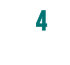 Drone Components: Flight Stack (Autopilot Software)
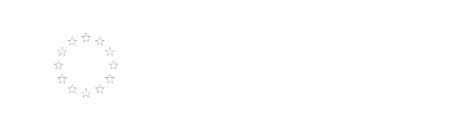 1
Flight Stack
UAV software called the flight stack or autopilot.
UAVs are real-time systems that require rapid response to changing sensor data.
2
Flight Stack
Examples include RaspberryPis, Beagleboards, etc. shielded with NavIO, PXFMini, etc. 

Or designed from scratch such as Nuttx, preemptive-RT Linux, Xenomai, Orocos-Robot Operating System or DDS-ROS 2.0.
3
Loop Principles
UAVs employ open-loop, closed-loop or hybrid control architectures.
4
Open Loop
It provides a positive control signal (faster, slower, left, right, up, down) without incorporating feedback from sensor data.
5
Closed Loop
It incorporates sensor feedback to adjust behavior (reduce speed to reflect tailwind, move to altitude 300 feet).
6
Closed Loop
The PID controller is common. Sometimes, feed forward is employed, transferring the need to close the loop further.
7
Closed Loop
Typical flight-control loops for a multirotor
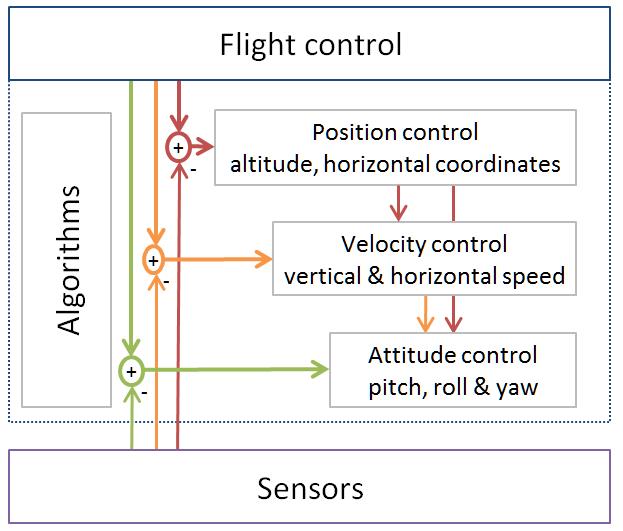 8